Faculty Diversity & Work Life Survey Review
Diana L. Gray, M.D.
Associate Dean for Faculty Affairs
AWN - April 2017
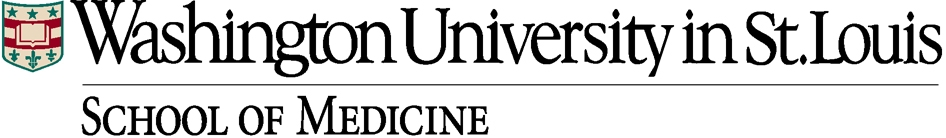 Washington University School of Medicine Trends
Percentage of Women by Track at WUSM
[Speaker Notes: From Tammy Hershey]
Figure 2. WUSM Faculty by Gender - 2016
WU 2015 Faculty Work Life Survey Medical Campus Results
Survey was conducted in late Fall of 2015; previous survey in Spring 2011.
All full time (100% FTE) WU academic personnel on Danforth and Medical campuses were surveyed, excluding only deans and top administrators.
Data compiled & analyzed by Lynn McCloskey & team, WU Institutional Research & Analysis
Response Rates Were High
Overall satisfaction about the same as last surveyNo significant gender differences in 2015 for two key questions
* Overall satisfaction rate fell for aggregate (men & women) from 4.2-> 4.0 (p<0.05)
* Difference was statistically significant (p<0.5)
Satisfaction with resources to support your workResources for Teaching, for Research, for Clinical Work; Office space and Lab space (13 items)
Few items showed change in satisfaction from 2011; none of the 13 items showed gender difference in 2015.
[Speaker Notes: 13 tems include: satisfaction with classroom space, access to teaching assistants, support for innovation in your teaching, support for assessing and improving student learning, technology to support teaching, resources to support research and scholarship, start-up funds, support for securing grants, support for managing grants, technical/research staff, resources to support clinical work, office space, lab/research space.]
Gender Difference Emerges in Items about Climate
X: Statistically significant differences between men and women p < .05
Wide gap between men and women for experience of bias
Survey question: In your professional career at WU, to what extent have you experienced bias or exclusion due to your gender, race or ethnicity, or other personal characteristic?
p < .05.
More than half of women report bias by leadership
More than one third of women report bias by colleagues
Mentoring Question
While at Washington University, do you feel as though you have received adequate mentoring?
Only 48% of Clinician Track women said received adequate mentoring, same as in 2011.
Leadership: Investigator and Clinician Women are Willing to Serve
[Speaker Notes: Red text with * indicates statistically significant difference between men & women for these questions in these categories (p < 0.5)]
Lactation Support on Medical Campus
Have you experienced need for lactation rooms on campus?
Yes, personally needed or expect to need				34%
Yes, I know colleagues who need					48%
No, I don’t know of anyone with this need				18%
How satisfied are you with following?
						 Dissatisfied(%)	Satisfied(%)	Neutral(%)
Number of rooms available			          32 		     51		     18
Proximity to office or work space		          34		     51		     15
Quality of space (comfort, privacy, furnishings)         26		     52		     22
What contributes most to the quality of your work life at WU?WUSM responses only – Clinician Track (n=631-64%)
13 pages of responses from one word to a paragraph, difficult to summarize
Most frequent responses
COLLEGIALITY
COLLABORATION & collaborative environment
EXCELLENCE of colleagues/staff/environment/institution
TEACHING opportunities
INTELLECTUAL stimulation
RESEARCH opportunities
MEANINGFUL work
LEADERSHIP quality  & support
What contributes most to the quality of your work life at WU?WUSM responses only – Investigator Track (n = 442 – 69%)
9 pages of responses
Most frequent responses
COLLEGIATLITY
COLLABORATION & collaborative environment
EXCELLENCE of scholarship, environment, colleagues, staff, institution
RESEARCH opportunities
TEACHING opportunities
LEADERSHIP quality & support
INTELLECTUAL stimulation
What contributes most to the quality of your work life at WU?WUSM responses only – Research Track (n = 225 – 75%)
3+ pages of responses
Most frequent responses
EXCELLENCE of scholarship, environment, colleagues, staff, institution
COLLEGIATLITY 
COLLABORATION & collaborative environment
RESEARCH opportunities
LEADERSHIP quality & support
INTELLECTUAL stimulation
Faculty Survey Detail Reports are available here:
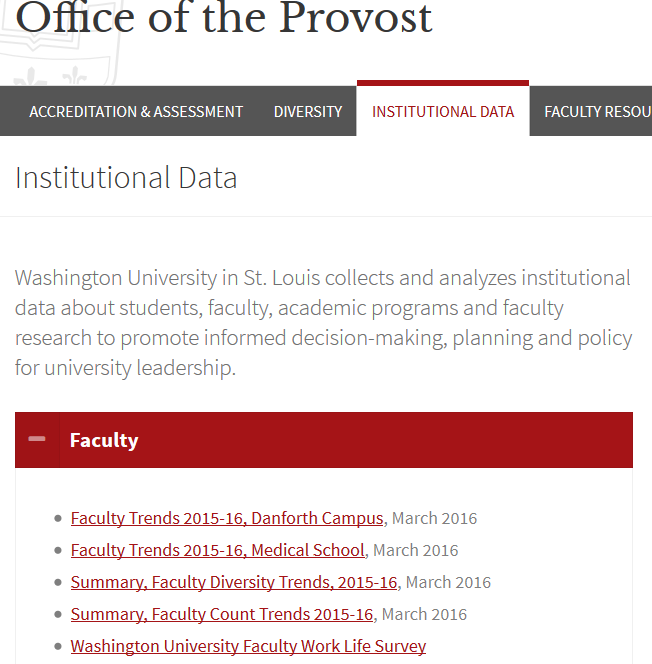 Analysis by Institutional Research & Analysis, Washington University